Муниципальное дошкольное образовательное учреждение«Детский сад комбинированного вида №10» г.Всеволожска
Презентация к квест-игре «Мой веселый звонкий мяч»
Подготовили 
педагоги группы №7:
Юлдашбаева Е.П.
Муратова Н.В.
Снимщикова Т.А.
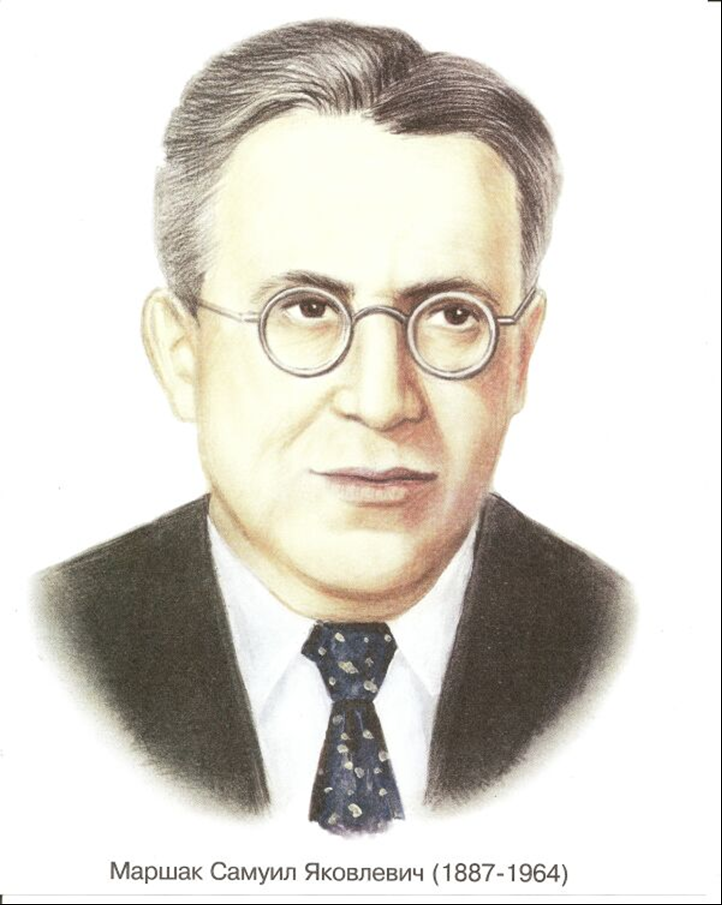 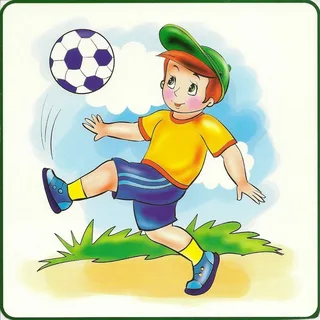 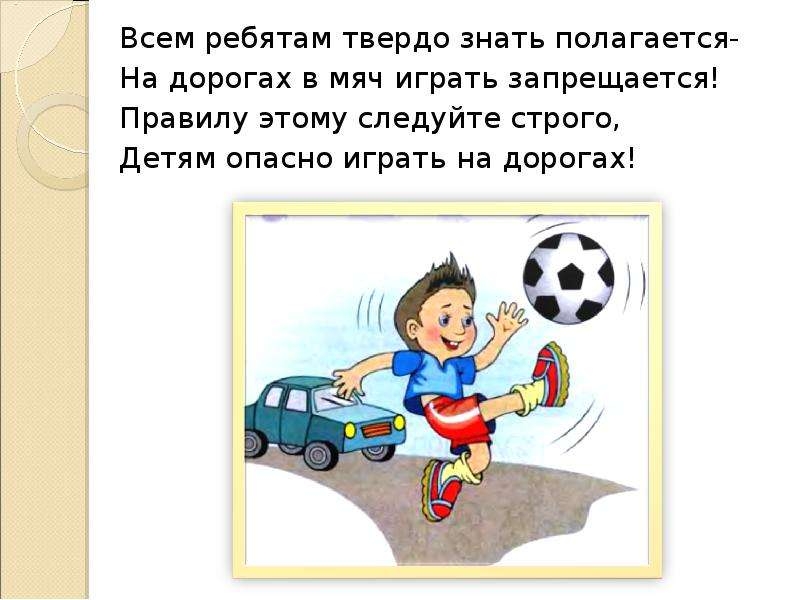 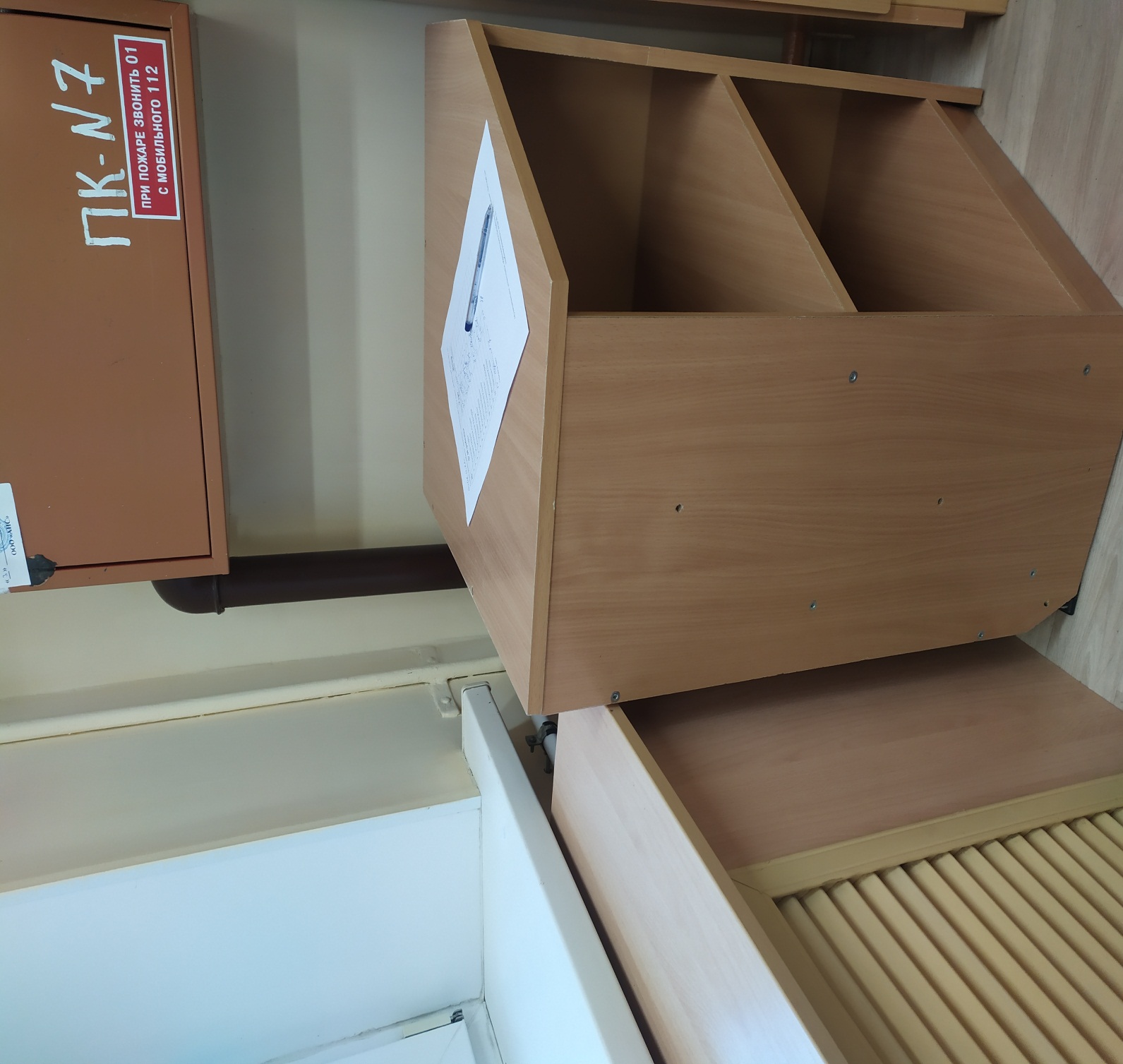 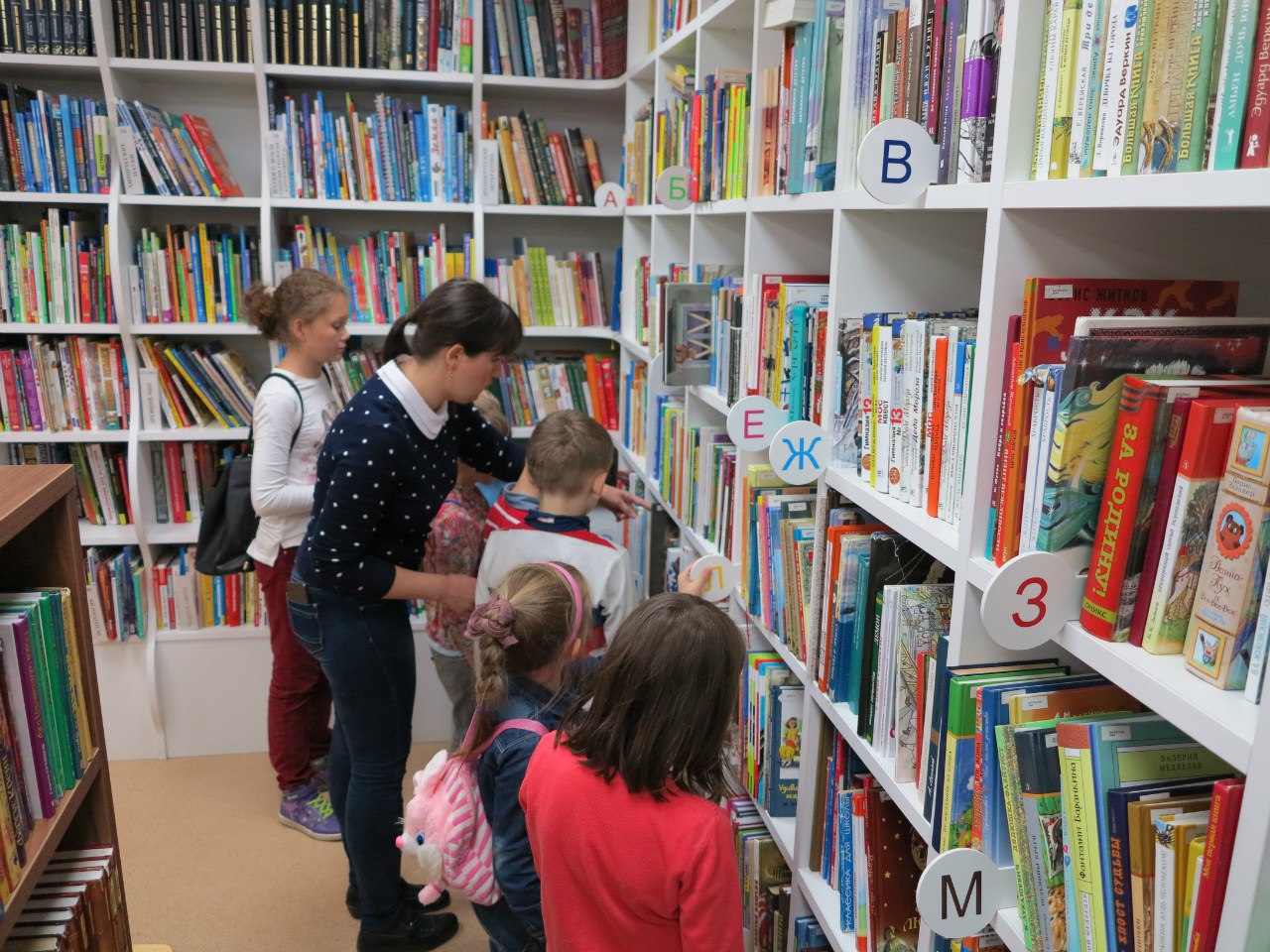